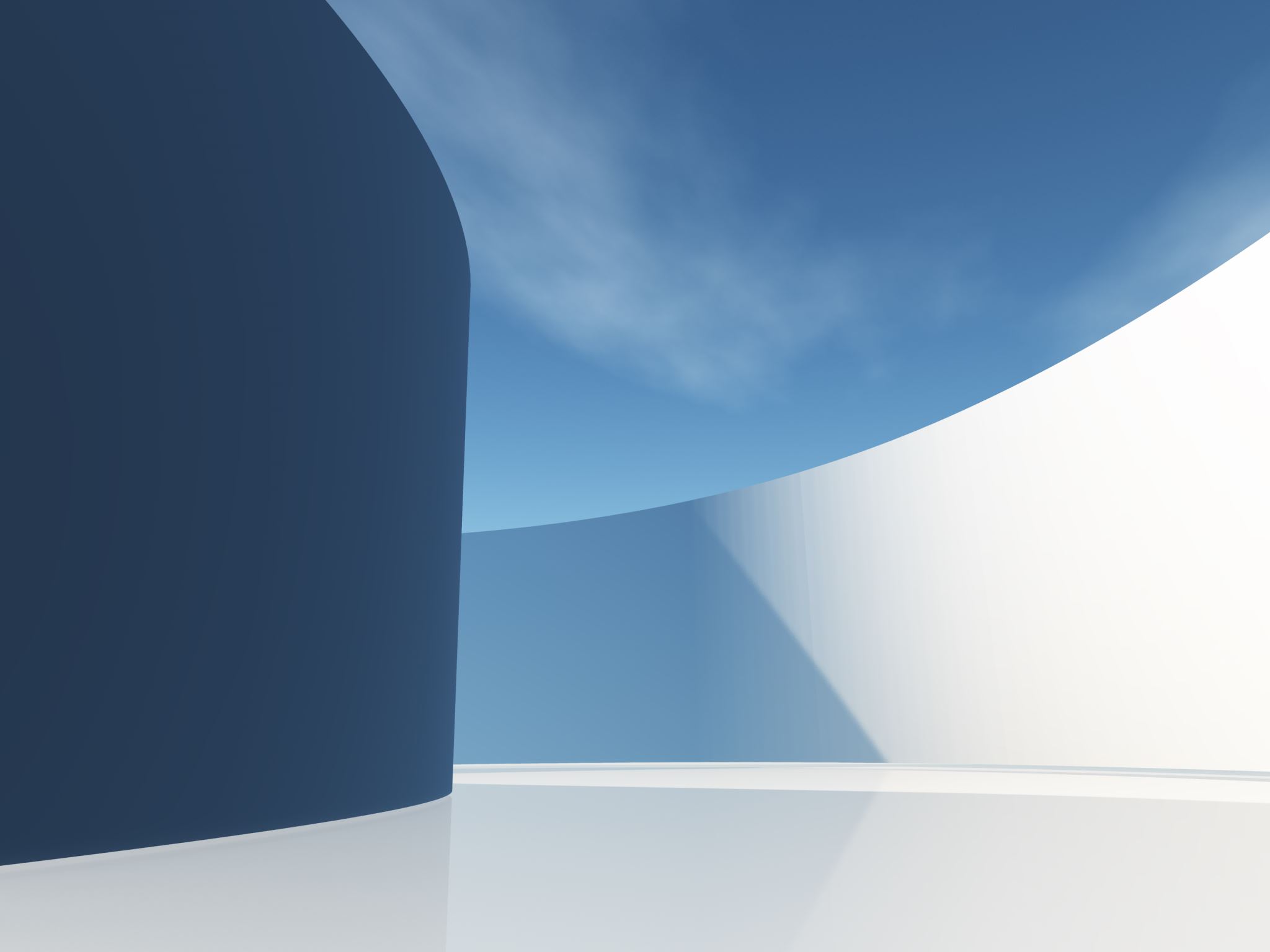 SMESustainability Guide
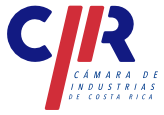 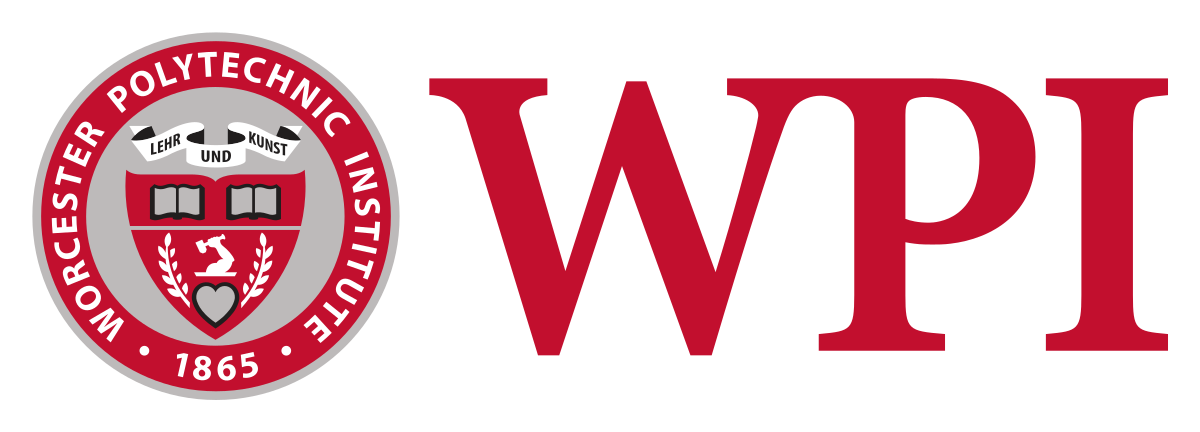 Lily Beals
Edward Dang
Nick DeMasi
John Michienzi
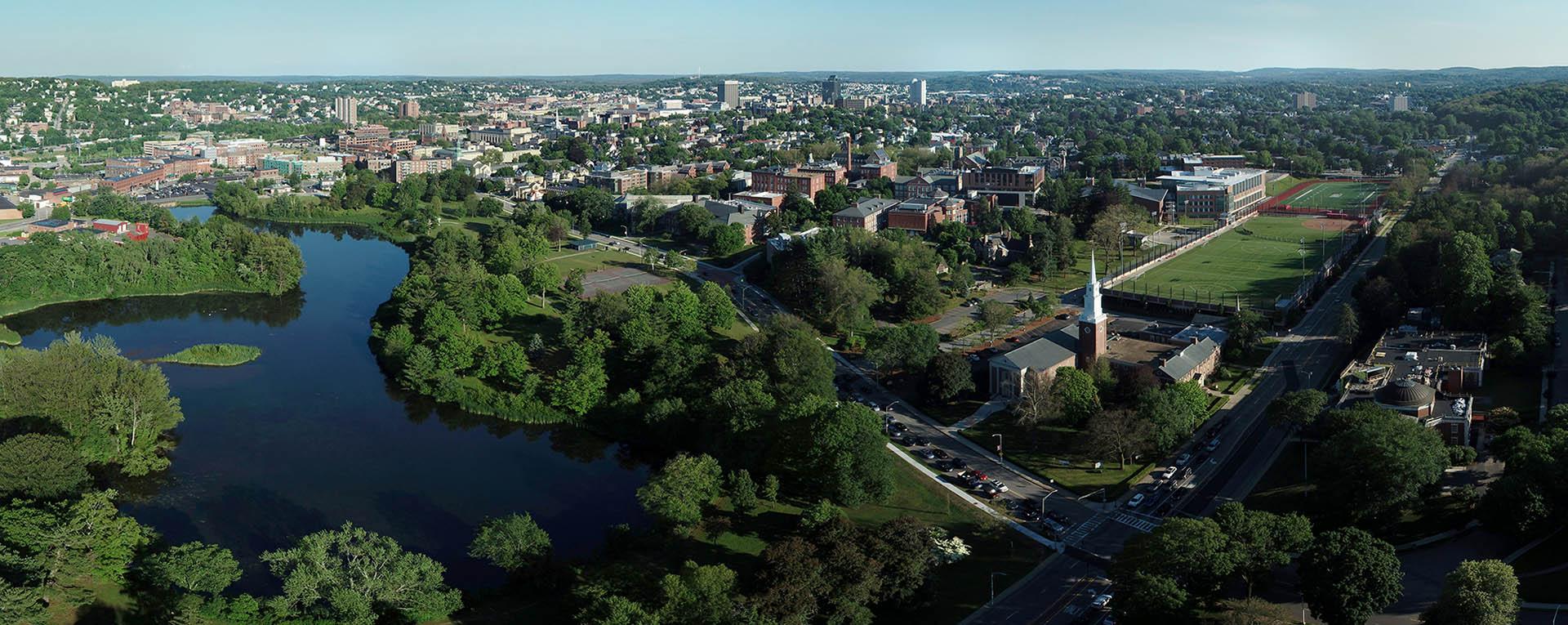 2/27/2024
Worcester Polytechnic    Institute
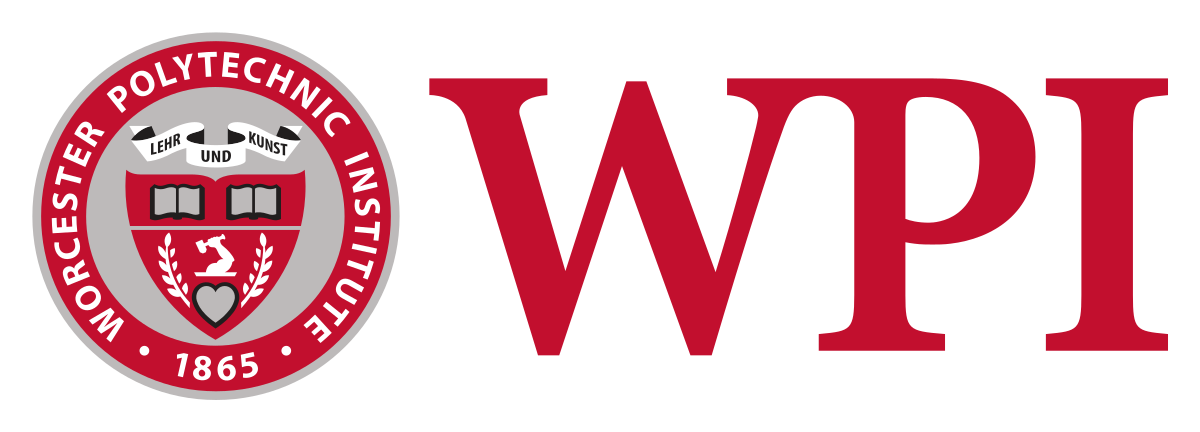 Project-based learning is a main focus at WPI. Our Interactive Qualifying Project (IQP) counts towards our undergraduate graduation requirement.
2
2/27/2024
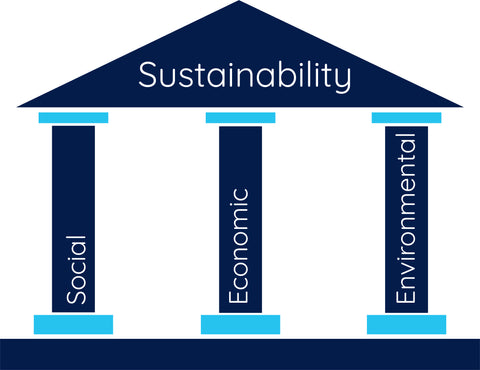 Our Project
Goal: to create a guide for the CICR that helps Costa Rican SMEs increase their environmental, social, and economic sustainability
3
2/27/2024
Objectives
4
Objective 1: Categorize CICR’s Business Affiliates to Aid in Data Analysis
2/27/2024
5
2/27/2024
Objective 2: Learn How Businesses Develop Profitable Sustainability
6
2/27/2024
Objective 3: Analyze Profitable Sustainability Practices to Define Common Trends
7
2/27/2024
Objective 4: Develop the Sustainability Guide for SMEs
8
2/27/2024
Survey Responses
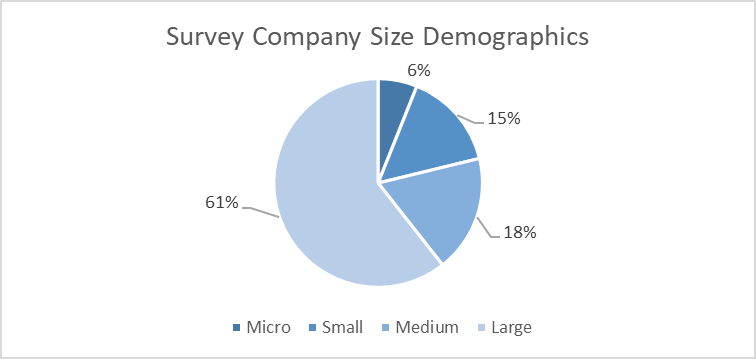 n = 33 respondents
9
Industry Representation
2/27/2024
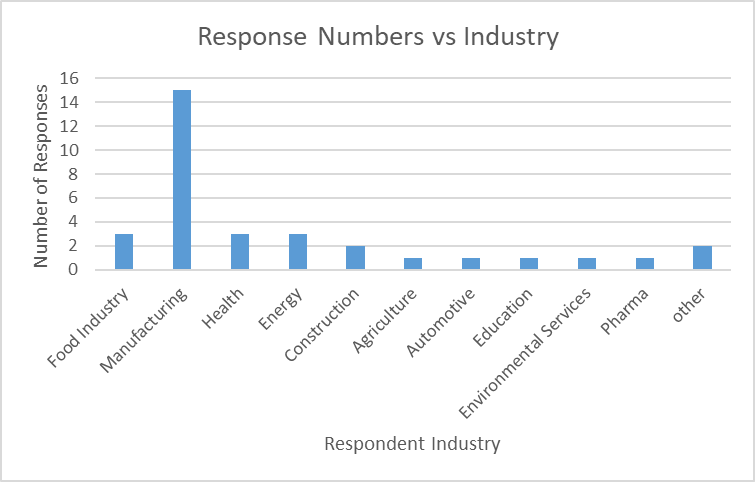 n = 33 respondents
10
2/27/2024
Findings
11
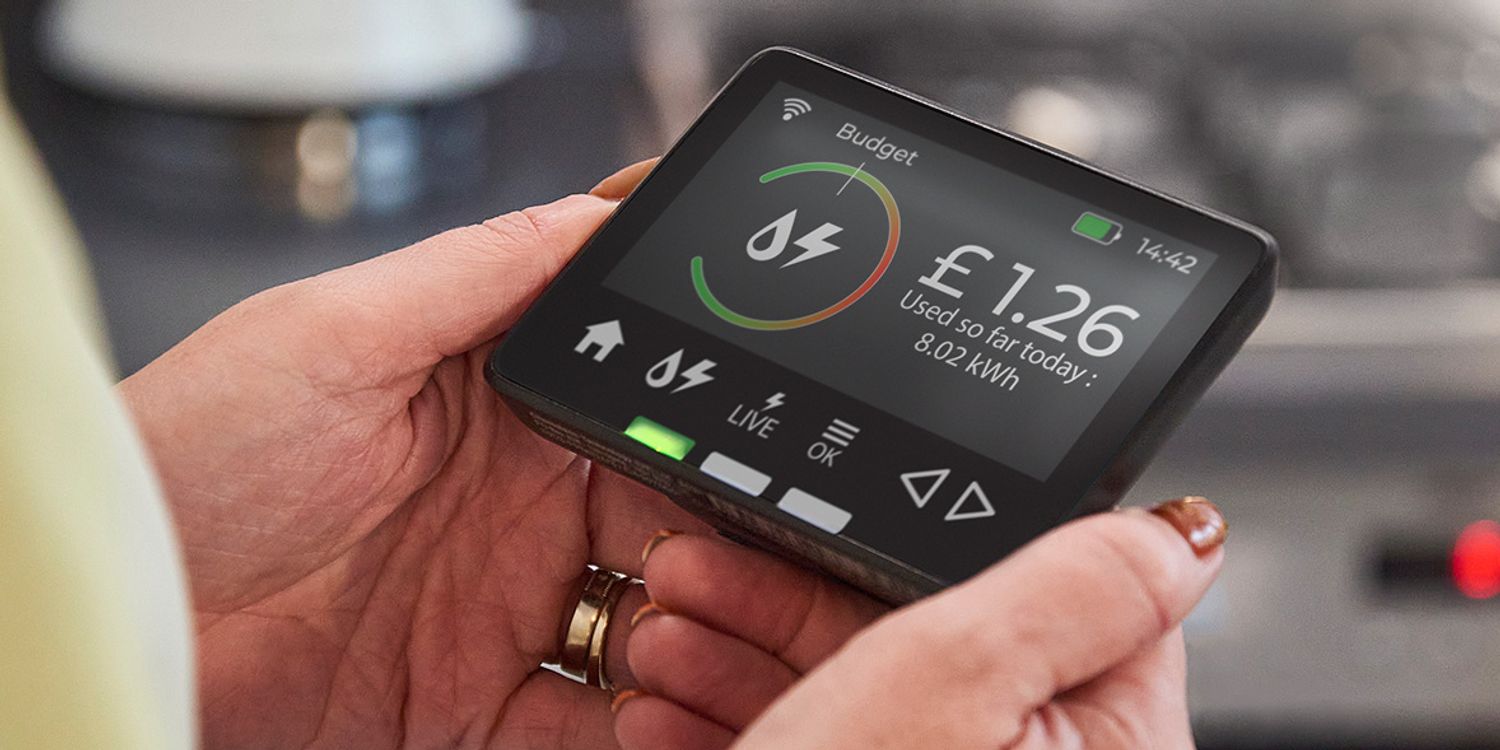 2/27/2024
Monitoring energy and water consumption is an integral part of small business sustainability
85% of surveyed SMEs monitor energy consumption
77% of surveyed SMEs monitor water consumption
12
[Speaker Notes: Add smart meter image]
2/27/2024
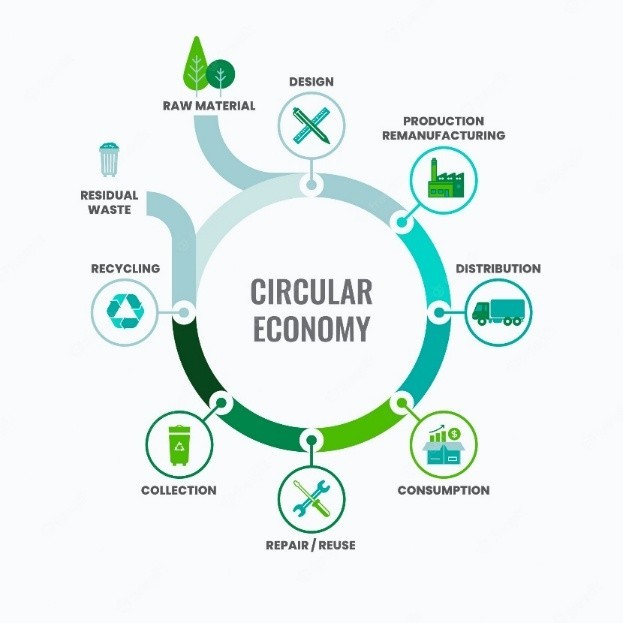 Participation in the circular economy helps SMEs reduce energy consumption
13
[Speaker Notes: Find better graphic (hume) melbourne fall 22 or 23]
2/27/2024
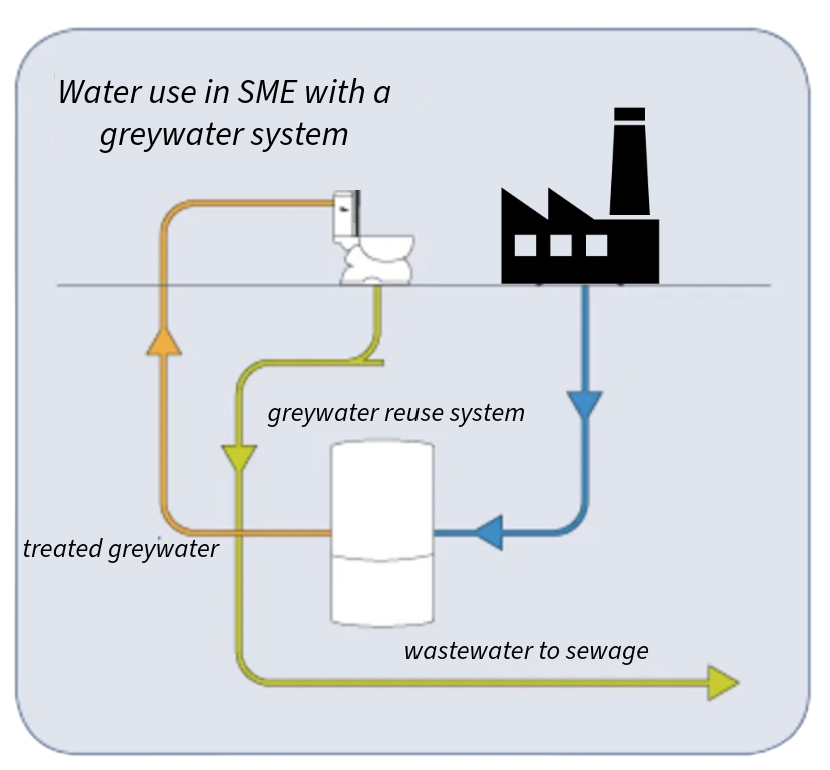 Repurposing water helps SMEs decrease water consumption
14
[Speaker Notes: Graywater uses]
2/27/2024
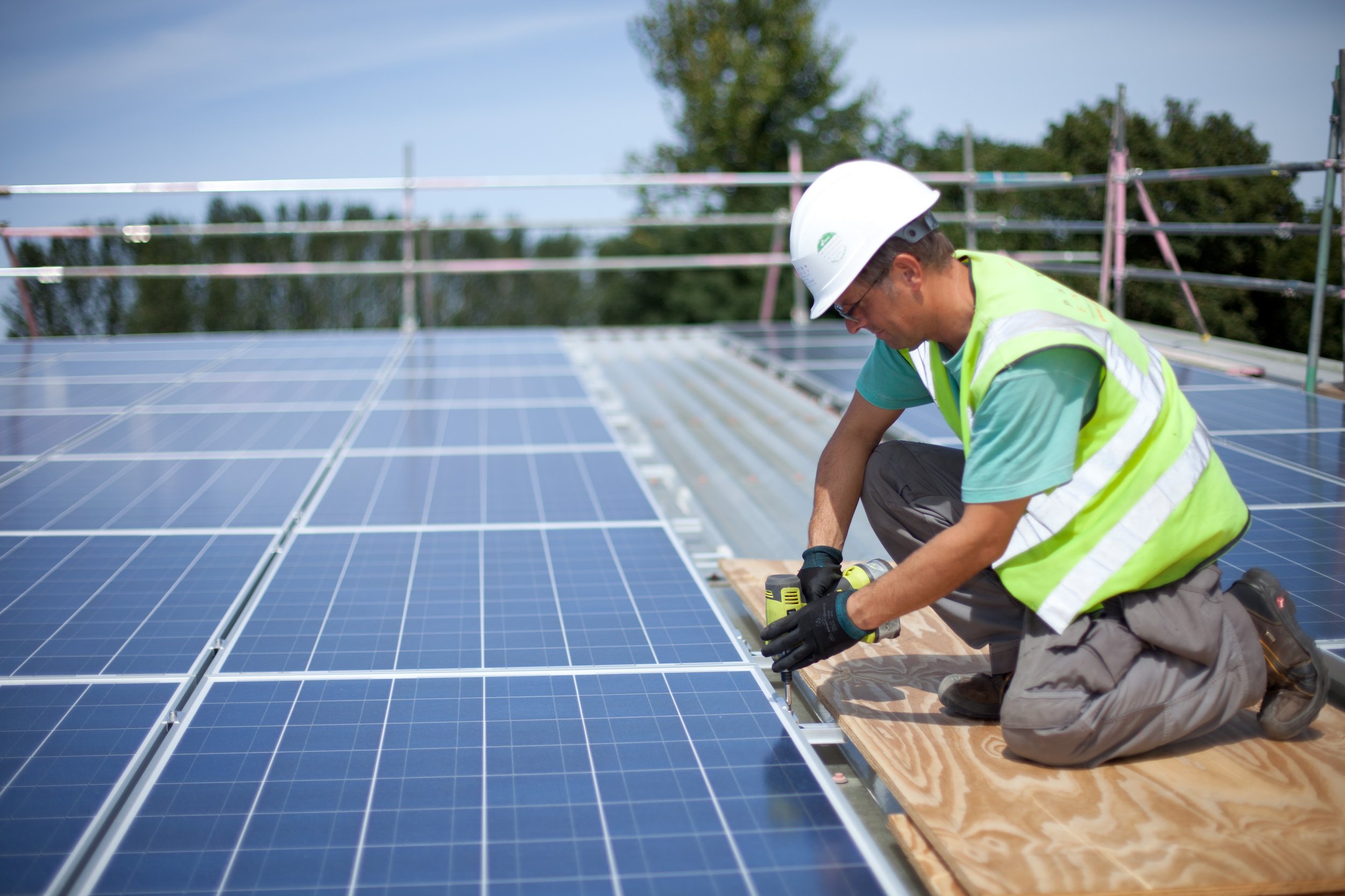 The switch to solar saves money in Costa Rica
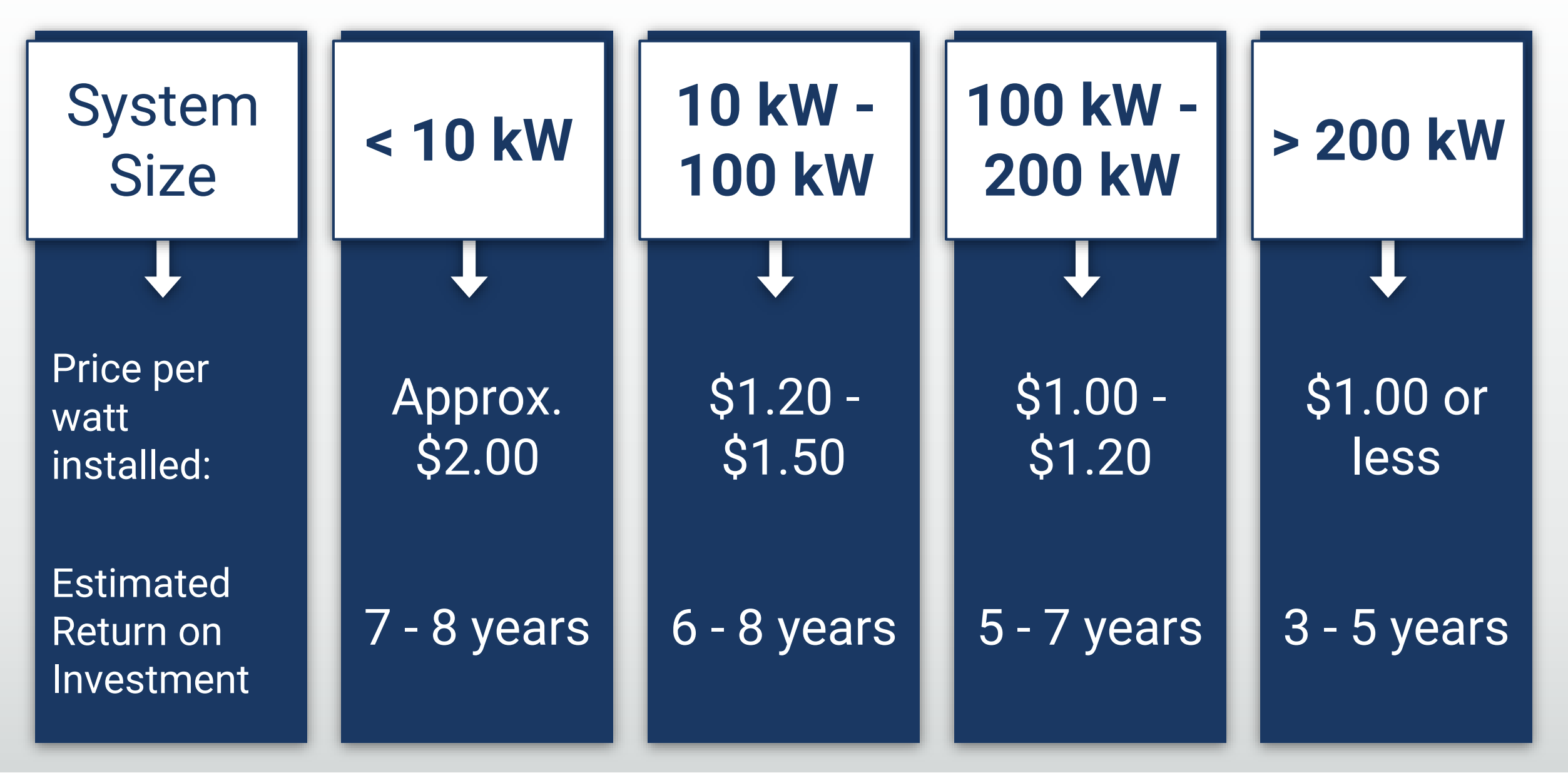 15
[Speaker Notes: "Most businesses see a ROI in 4-7 years" - Greenenergy Costa Rica (2018).
"As low as 2.7 Years" - Avolta Energy CR (2023).]
2/27/2024
Most businesses see cost savings as the greatest economic benefit of environmental sustainability
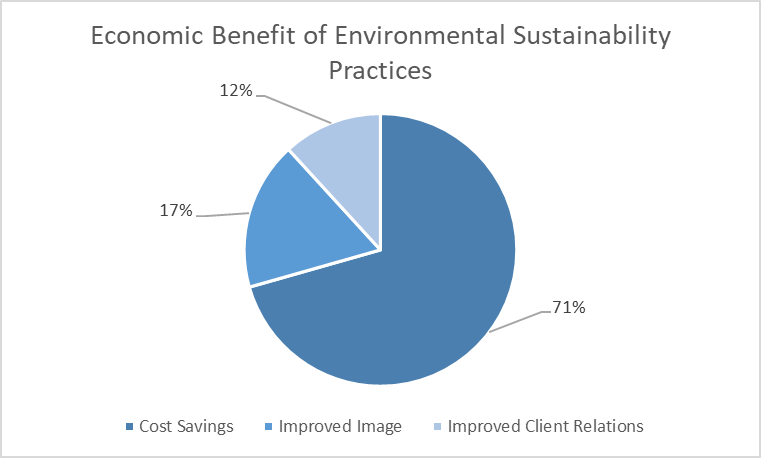 n = 33 respondents
16
[Speaker Notes: Maybe explain more about grouping in writing]
2/27/2024
SMEs struggle to quantify social sustainability
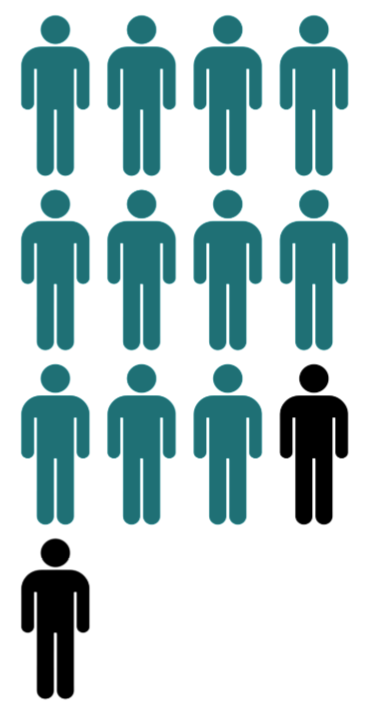 Eleven out of thirteen SMEs do not have a budget towards social sustainability projects
17
[Speaker Notes: Little people but different color]
2/27/2024
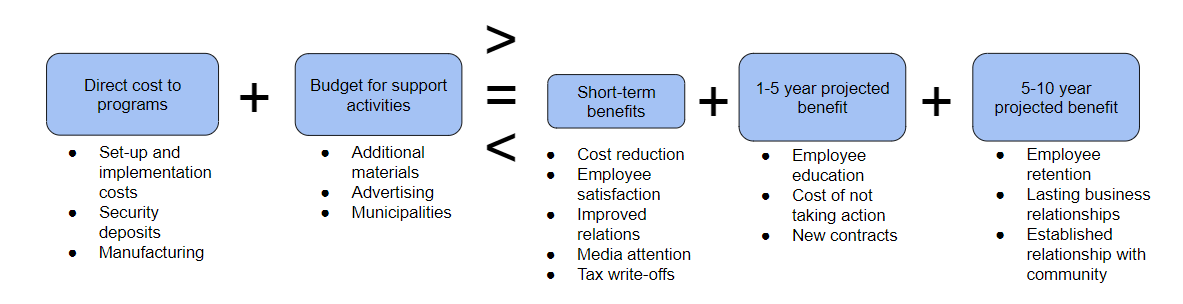 We have outlined a way for SMEs to quantify the benefits of social projects
18
2/27/2024
Identifying business social projects participation in Costa Rica
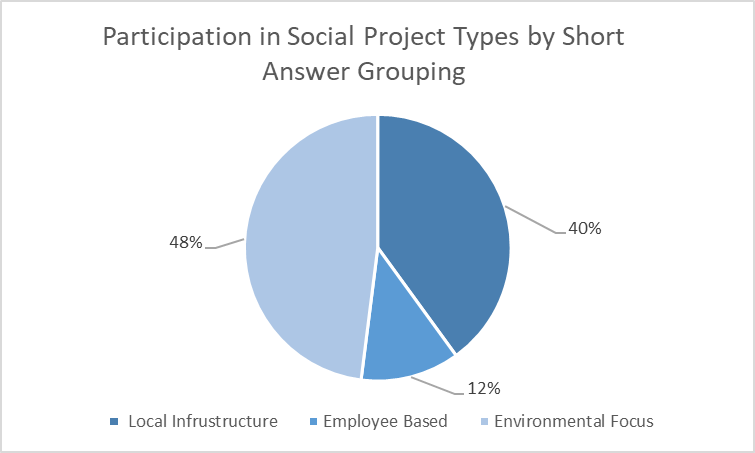 n = 33 respondents
19
2/27/2024
Local infrastructure projects have taken diverse actions to better the community
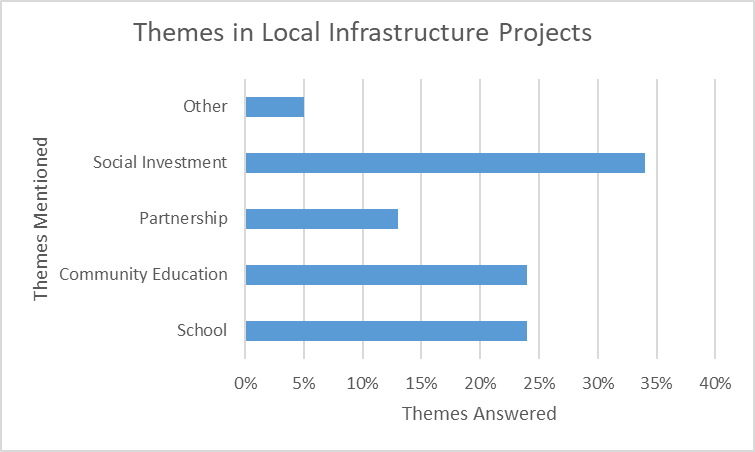 n = 33 respondents
20
[Speaker Notes: BIg Small Colors]
2/27/2024
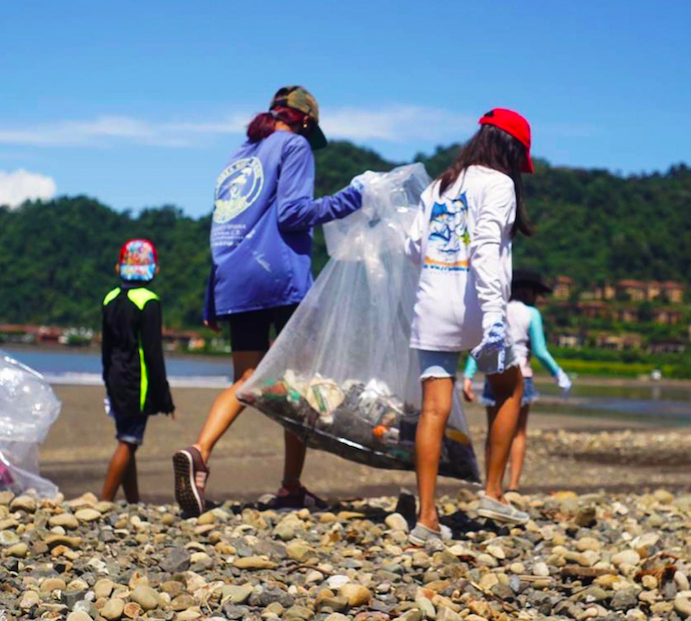 Costa Rican businesses value social projects involved with park/land beautification
21
[Speaker Notes: Put Jaco clean up]
2/27/2024
Conclusions
22
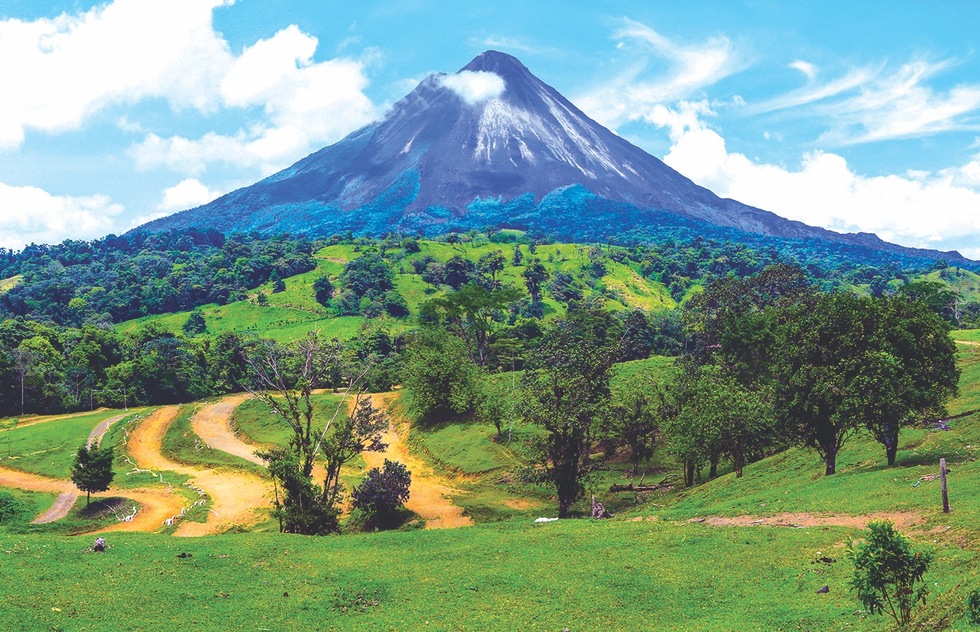 2/27/2024
Environmental sustainability is engrained into Costa Rican Businesses
23
[Speaker Notes: Enviromental sustianaiblity is engrained into their culture, clean energy, 

Clean Energy
Circular Economy
Better to reuse than recycle the whole process
Sense of pride over environment
Can see the effects of their actions
More and more laws about environmental sustainability]
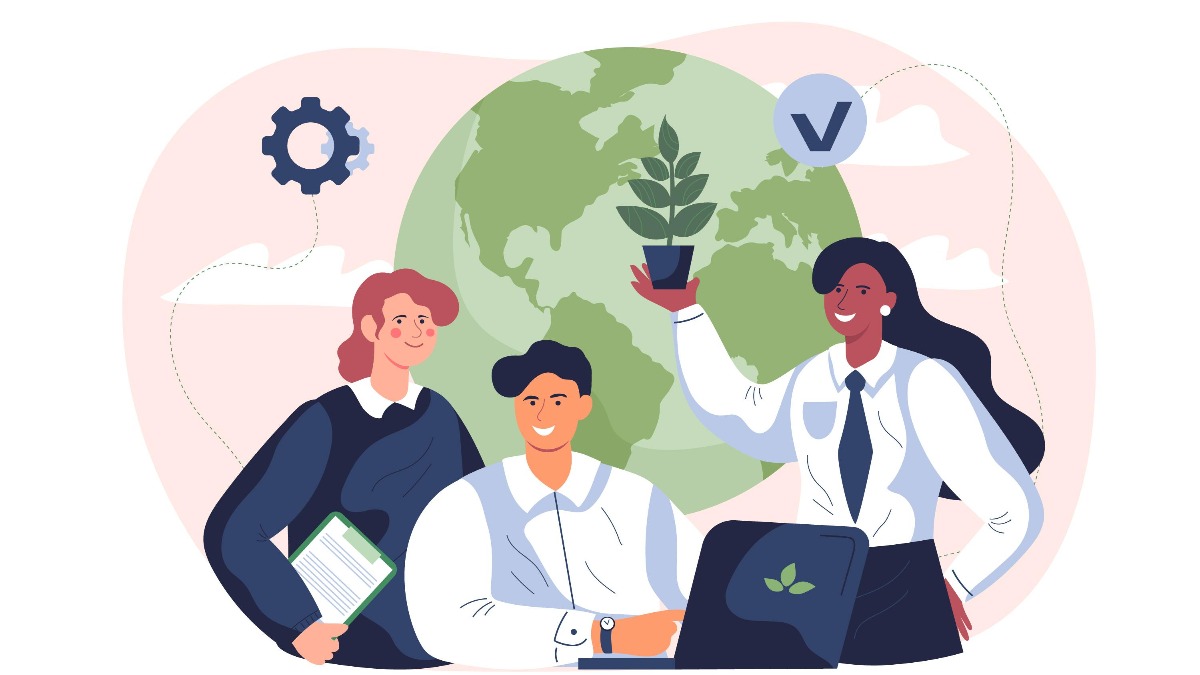 2/27/2024
Quantifying social projects helps SMEs make social sustainability profitable.
24
[Speaker Notes: Educating clients to be more sustainable helps sell sustainablility.

Participating with community
Improved image
Improved client relations
Helping Employees
Makes them feel sense of belonging -> more productivity]
2/27/2024
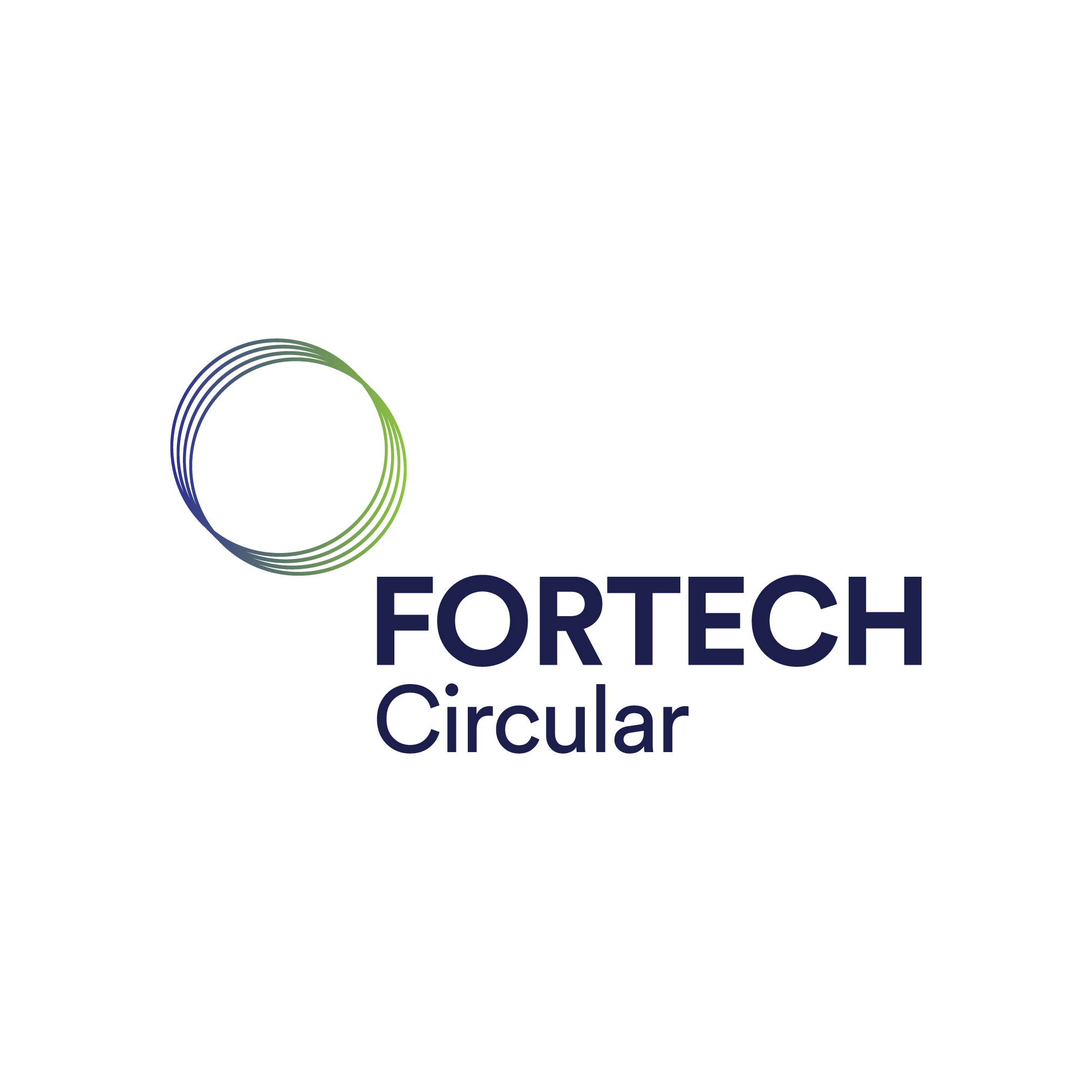 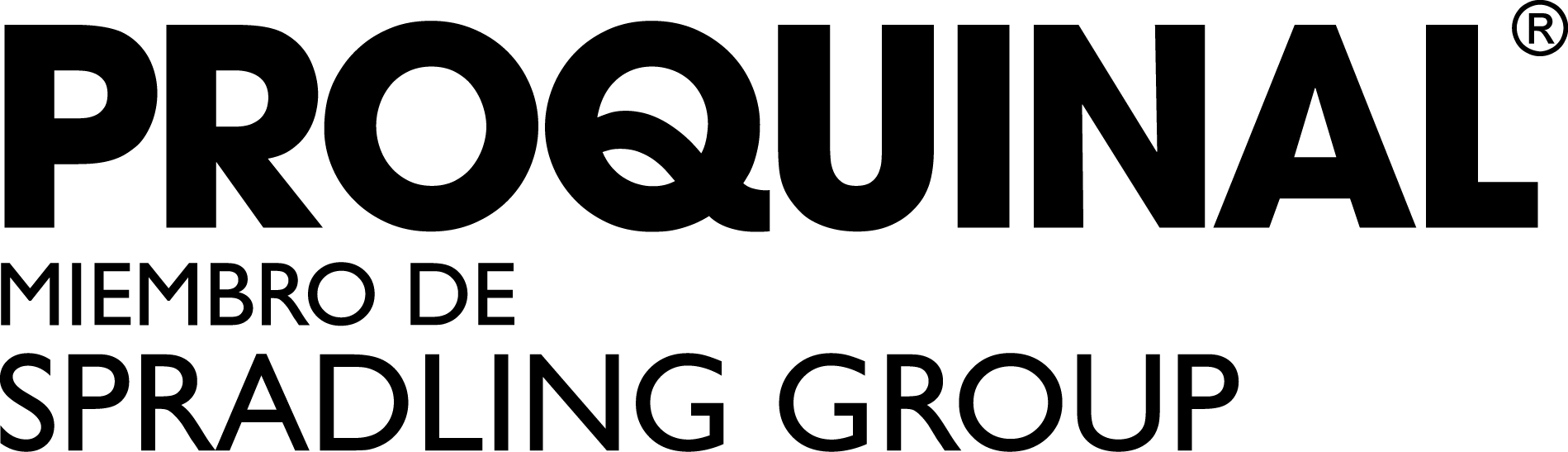 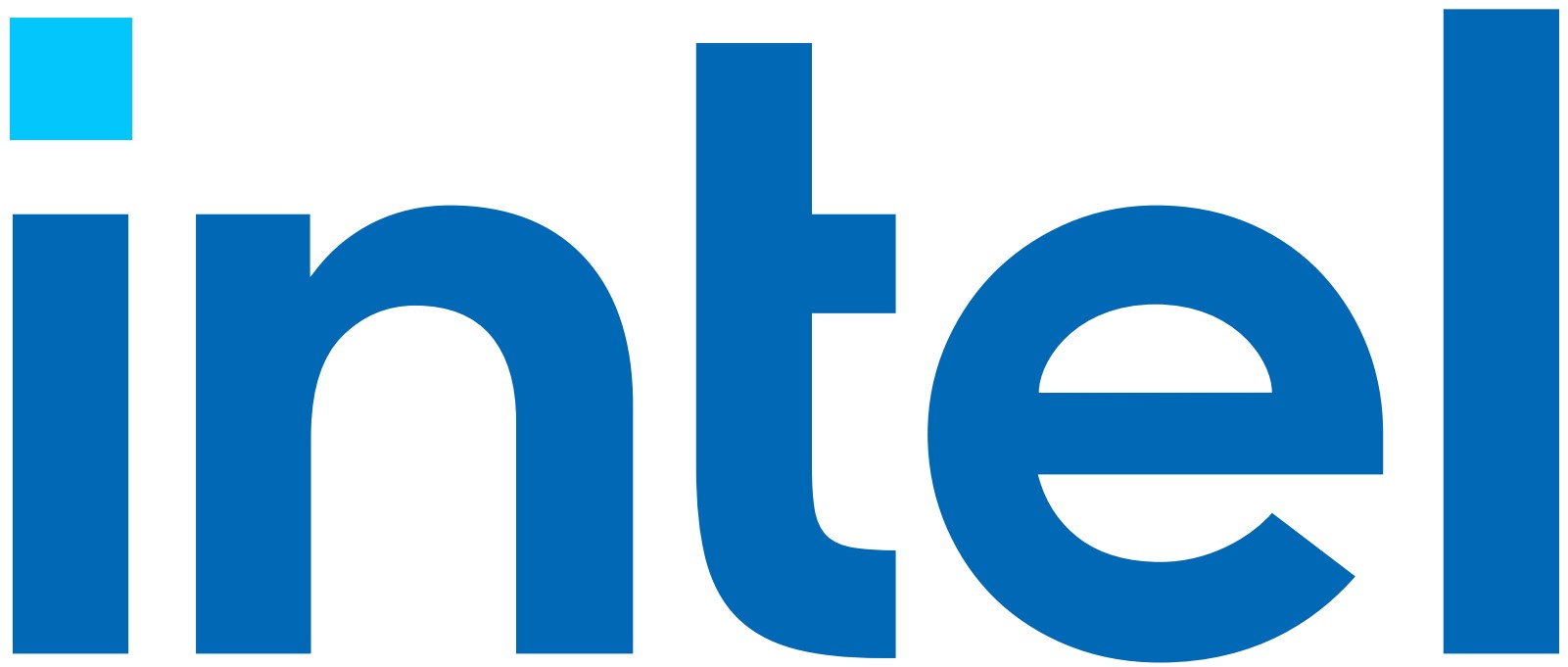 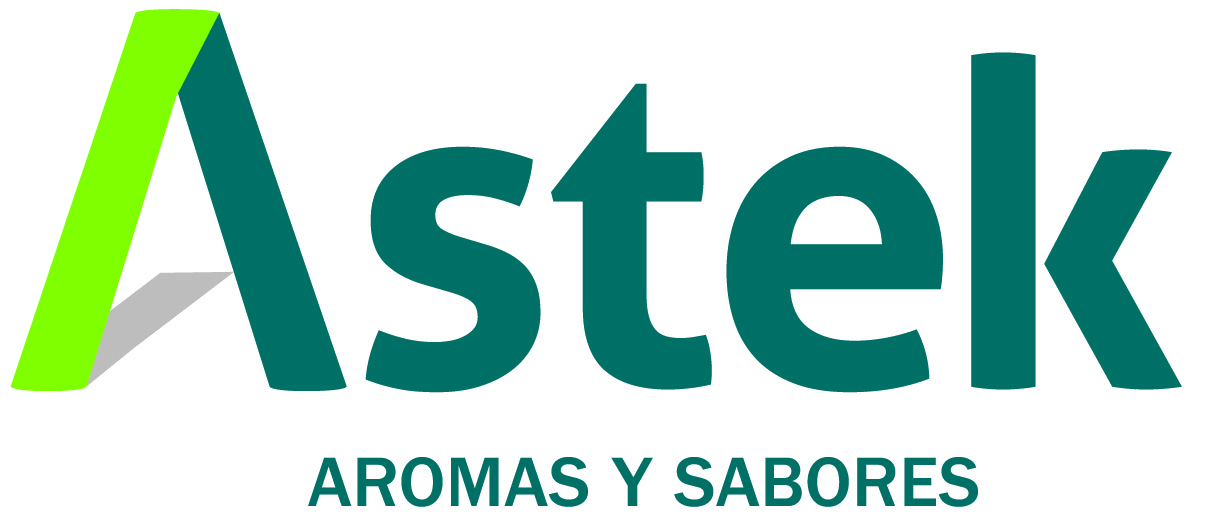 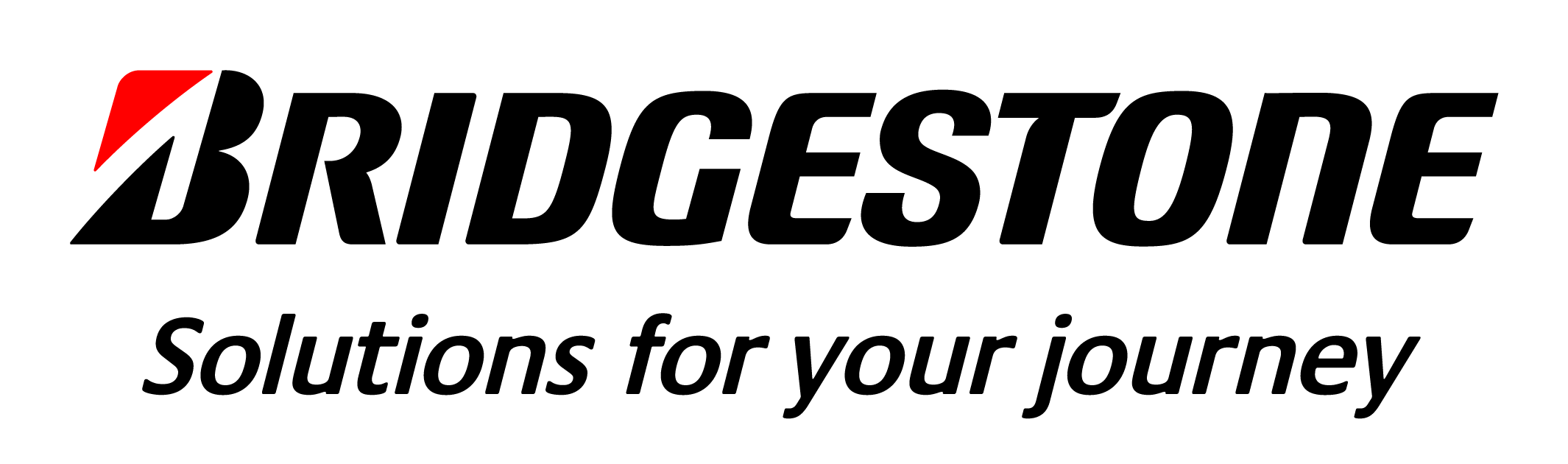 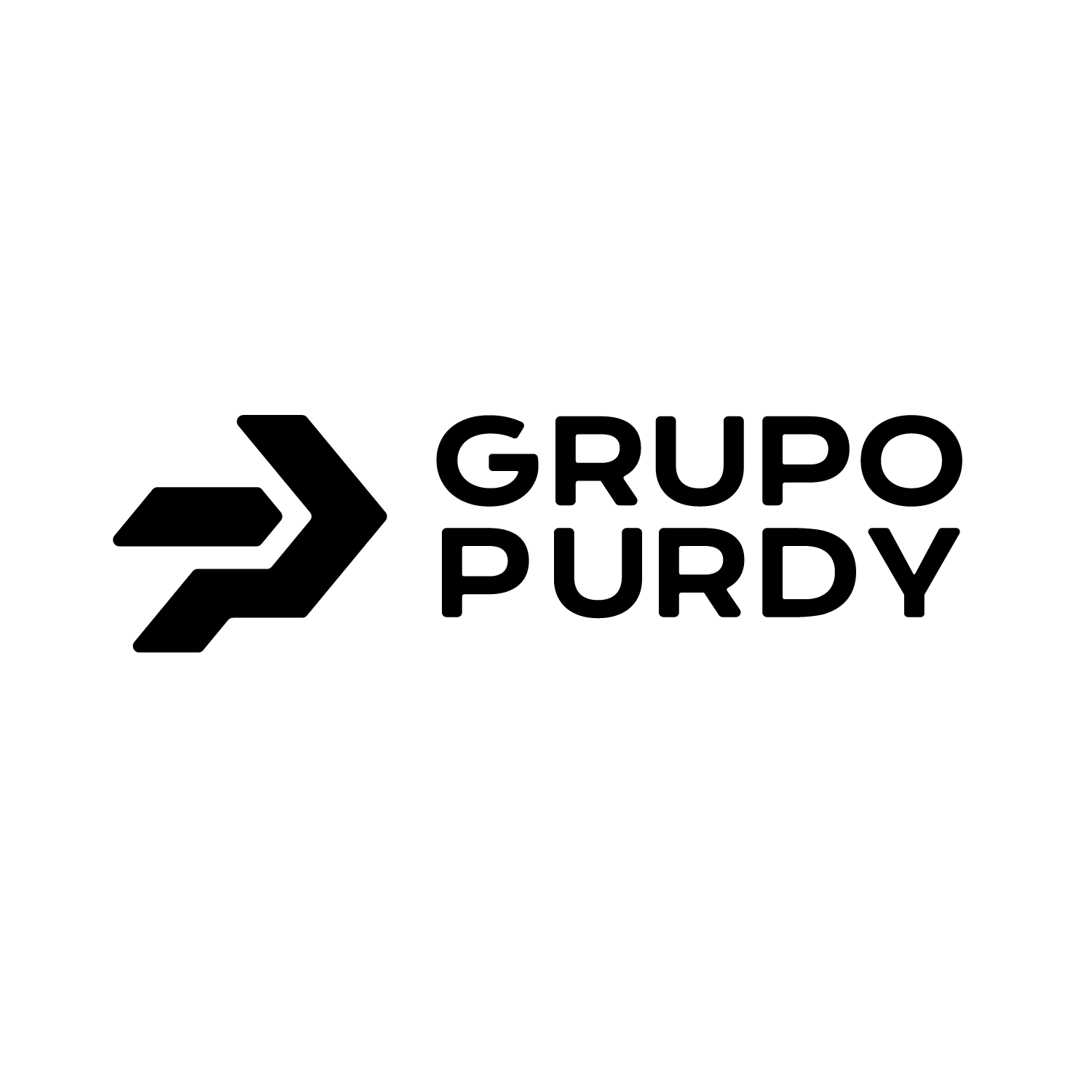 Thank you for the interviews!
25
2/27/2024
Special Thanks!
To Our Advisors and Sponsors
Advisors:
Holly K. Ault 
James Chiarelli 

Sponsors:
Andrei Gaggion 
Akira Hidalgo
Sample Footer Text
26
2/27/2024
References
https://www.northmist.com/blogs/news/understanding-the-concept-the-three-pillars-of-sustainability
https://www.which.co.uk/reviews/smart-meters/article/smart-meters-explained/what-is-a-smart-meter-artlW8n6atdo
https://www.linkedin.com/pulse/circular-economy-sustainable-solution-effective-waste-management/
https://www.photonenergy.co.uk/photon-energy-news/2022/11/28/does-the-installation-of-solar-panels-damage-your-roof
https://www.epa.gov/waterreuse/basic-information-about-water-reuse
https://greenenergy.cr/en/solar-panel-return-of-investment/
https://www.younginflux.com/social-sustainability-the-pillar-of-sustainable-development/
27